2015 Yılı Mali Destek Programları
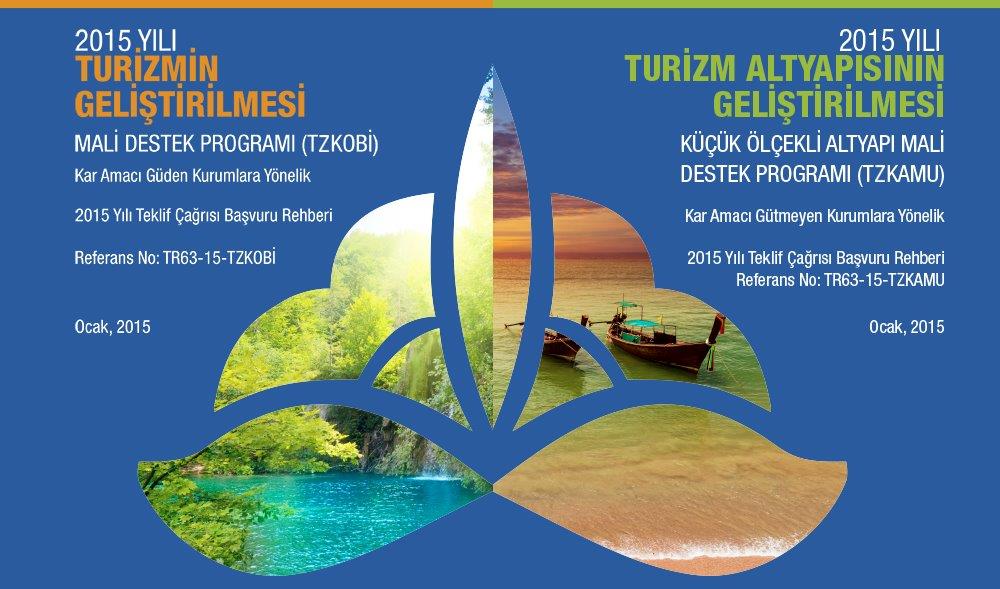 Bilgilendirme Toplantısına HOŞ GELDİNİZ…
Bilgilendirme Toplantısının İçeriği
2015 Yılı Turizm Altyapısının Geliştirilmesi Küçük Ölçekli Altyapı Mali Destek Programı (TZKAMU)
2015 YILI TURİZM 
ALTYAPISININ GELİŞTİRİLMESİ
“KÜÇÜK ÖLÇEKLİ ALTYAPI” 
Mali Destek Programı
					           
                                                                                                 Referans No: TR63-15-TZKAMU
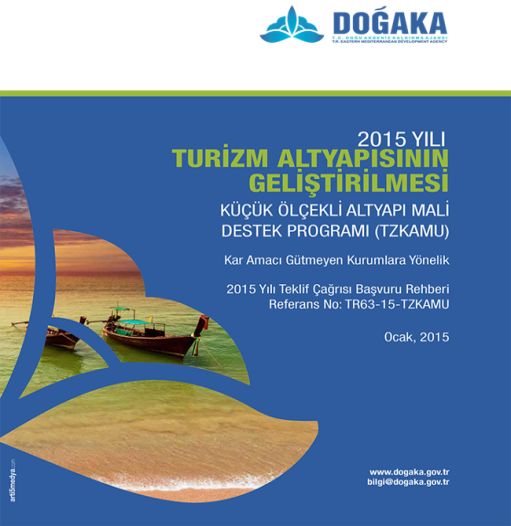 2015 Yılı Turizm Altyapısının Geliştirilmesi Küçük Ölçekli Altyapı Mali Destek Programı (TZKAMU)
Programın Amaç ve Öncelikleri
Programın Amacı
TR63 Bölgesinde turizmin çeşitlendirilmesine ve turizm sektörünün ekonomik değerinin artırılmasına katkı sağlanmasıdır.
Programın Öncelikleri 
Öncelik 1: Turizm sektöründe fiziki, beşeri, teknolojik ve kurumsal altyapının iyileştirilmesi
Öncelik 2: Turizmin çeşitlendirilmesi ve alternatif turizm olanaklarının artırılması
2015 Yılı Turizm Altyapısının Geliştirilmesi Küçük Ölçekli Altyapı Mali Destek Programı (TZKAMU)
Bütçe, Destek Tutarı, Destek Oranı ve Proje Sayısı
Proje Uygulama Yeri ve Süresi
2015 Yılı Turizm Altyapısının Geliştirilmesi Küçük Ölçekli Altyapı Mali Destek Programı (TZKAMU)
Kimler Başvurabilir?
Kamu Kurum ve Kuruluşları: Valilikler, Kaymakamlıklar, Bölge Müdürlükleri, İl/ İlçe Müdürlükleri ve diğer kamu kurumlarının ilde bulunan en üst birimleri
Yerel Yönetimler: Büyükşehir Belediyeleri, İl ve İlçe Belediyeleri, İl Özel İdareleri
Üniversiteler (Rektörlük)
Kamu Kurumu Niteliğindeki Meslek Kuruluşları: Odalar ve Borsalar (Ticaret ve Sanayi Odaları, Ziraat Odası, Ticaret Borsası, Esnaf ve Sanatkârlar Odaları vb.) Meslek Odaları
Birlikler ve Kooperatifler: Hatay, Kahramanmaraş ve Osmaniye illerinde merkezleri veya yasal şubesi bulunan, kar amacı gütmeyen Birlik ve Kooperatifler
Sivil Toplum Kuruluşları: Dernek, Vakıf, Sendika vb.
2015 Yılı Turizm Altyapısının Geliştirilmesi Küçük Ölçekli Altyapı Mali Destek Programı (TZKAMU)
Destek almaya hak kazanabilmek için, başvuru sahipleri aşağıda belirtilen koşulların tümüne uymalıdır:
Kar amacı gütmeyen kurum veya kuruluş olması,
Sivil Toplum Kuruluşu, Kooperatif ve Birliklerin 01.01.2014 tarihinden önce kurulmuş ve faaliyette olması,
Proje faaliyetinin proje sunan kurum/kuruluşun görev ve yetki alanı içerisinde bulunması,
Ajansın faaliyet gösterdiği TR63 Düzey 2 Bölgesinde (Hatay, Kahramanmaraş ve Osmaniye) kayıtlı olmaları veya merkezlerinin ya da yasal şubelerinin bu bölgelerde bulunması,
Projenin hazırlığından ve yönetiminden (eğer varsa ortakları ile birlikte) doğrudan sorumlu olması, aracı olarak hareket etmemesi,
Proje ve Faaliyet Destekleme Yönetmeliği’nde öngörülen proje hesabını kendi adına açma, bu hesaba para aktarma ve bu hesaptan para harcama yapma ehliyetine sahip olması,
İnşa edilecek veya geliştirilecek altyapının kanuni sahibi ve/veya yasal yetkilisi olması ve tüm potansiyel kullanıcılara, altyapıya eşit şartlarda erişim sağlamayı garanti etmesi.
Başvuru Sahibi Kriterleri
2015 Yılı Turizm Altyapısının Geliştirilmesi Küçük Ölçekli Altyapı Mali Destek Programı (TZKAMU)
Hatay Örnek Proje Konuları
1. St. Pierre Kilisesi, Barlaam Manastırı, Habib-i Neccar Camii, Musa Ağacı, Hızır Makamı, Ortodoks, Protestan, Katolik kiliseleri ve havralarının fiziki altyapı eksikliklerinin tamamlanarak ulusal ve uluslararası tur programlarında yer almalarının sağlanması,
2. Titus Tüneli’nin yürüyüş parkurunun geliştirilmesi, ışıklandırma çalışmalarının yapılması, 



					

                
	                    Habib-i Neccar Camii			                Titüs Tüneli
Öncelik 1: Turizm sektöründe fiziki, beşeri, teknolojik ve kurumsal altyapının iyileştirilmesi
Öncelik 2: Turizmin çeşitlendirilmesi ve alternatif turizm olanaklarının artırılması
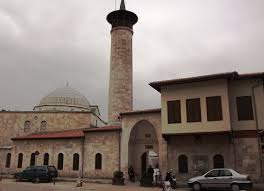 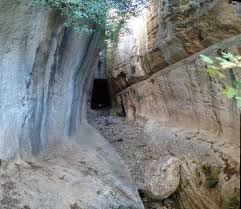 2015 Yılı Turizm Altyapısının Geliştirilmesi Küçük Ölçekli Altyapı Mali Destek Programı (TZKAMU)
3. Hatay’daki tarihi çarşıların (Uzun Çarşı vb.) çevre düzenleme çalışmaları yapılarak, özgün el sanatları sergi ve satışı merkezi, alışveriş mekânları olarak düzenlemelerinin yapılması ve/veya sunulan hizmetlerin kalitesinin artırılması,
4. Samandağ ve Arsuz plajlarında sahil düzenlemelerinin yapılarak mavi bayrak alımının sağlanması ve özel sektör yatırımlarının teşvik edilmesi,
5. İskenderun, Samandağ ve Arsuz sahillerinde dalış, sörf ve yelken turizmi gibi alternatif turizm alanlarının geliştirilmesi, 
6. Turizm danışma ofislerinin kurulması ve mevcut ofislerin kente gelen yerli ve yabancı turistlerin ihtiyaç duydukları her türlü bilgi, belge, tanıtıcı broşür vb. görselleri temin edebilecekleri altyapı ve donanımlarının geliştirilmesi,








                                  Arsuz - Sahil				            Uzun Çarşı
Hatay Örnek Proje Konuları
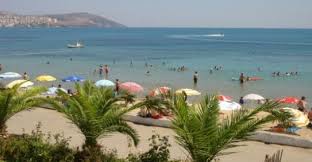 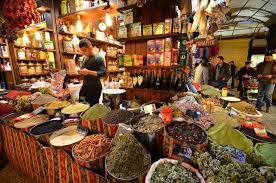 2015 Yılı Turizm Altyapısının Geliştirilmesi Küçük Ölçekli Altyapı Mali Destek Programı (TZKAMU)
7. Belen Güzelyayla, Atik Yaylası ve Batıayaz Yaylası’nın rota, parkur, yürüyüş yolları düzenlemeleri, dinlenme yerlerinin, ziyaret eden turistlerin konaklamaları için bungalov evlerin oluşturulması, kamp alanlarının düzenlenmesi, 
8. Hatay’da Gastronomi Müzesi ve Hatay Şehir Müzesi gibi gibi tematik müzelerin açılması,
9. Tematik park ve minyatür Hatay uygulamalarının yapılması,
10. Beşikli Mağara, Payas Damlataş İssos Harabeleri, Arsuz Meryem Ana Havuzu ve Samadağ Mağaracık Köyündeki Merdivenli Mağara gibi alanlarda turizm faaliyetlerine yönelik altyapının iyileştirilmesi,
11. Harbiye Şelaleleri ve Dörtyol Kapılı Şelaleleri gibi alanlarda karavan park alanlarının oluşturulması, peyzaj ve rekreasyon çalışmalarının gerçekleştirilmesi,


					

                        

          Hatay Mozaik Müzesi                                                                Beşikli Mağara
Hatay Örnek Proje Konuları
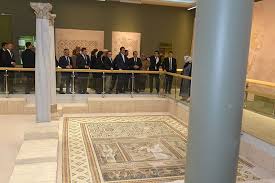 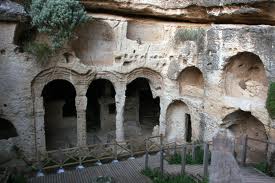 2015 Yılı Turizm Altyapısının Geliştirilmesi Küçük Ölçekli Altyapı Mali Destek Programı (TZKAMU)
Kahramanmaraş Örnek Proje Konuları
1. Eshab-ı Kehf Külliyesi’ndeki fiziki altyapı eksikliklerinin tamamlanarak ulusal ve uluslararası tur programlarında yer almalarının sağlanması,
2. Kahramanmaraş’taki tarihi çarşıların (Kapalı Çarşı, Bakırcılar Çarşısı, Saraçhane Çarşısı vb.) çevre düzenleme çalışmaları yapılarak, özgün el sanatları sergi ve satışı merkezi, alışveriş mekânları olarak düzenlemelerinin yapılması ve/veya sunulan hizmetlerin kalitesinin artırılması, 



					

                
	           Eshab-ı Kehf			        Tarihi Çarşılar
Öncelik 1: Turizm sektöründe fiziki, beşeri, teknolojik ve kurumsal altyapının iyileştirilmesi
Öncelik 2: Turizmin çeşitlendirilmesi ve alternatif turizm olanaklarının artırılması
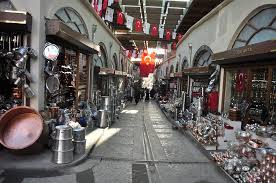 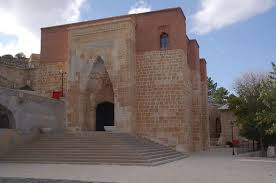 2015 Yılı Turizm Altyapısının Geliştirilmesi Küçük Ölçekli Altyapı Mali Destek Programı (TZKAMU)
3. Kahramanmaraş Germenicia Antik Kenti, Kent Kurtuluş Müzesi, Kahramanmaraş Kalesi gibi alanların fiziksel altyapılarının iyileştirilmesi, yabancı dillerde bilgilendirici teknolojik altyapının kurulması ve dezavantajlı grupların ziyaretlerini kolaylaştıracak fiziksel ve teknolojik altyapıların geliştirilmesi,
4. İl merkezlerinde turizm danışma ofislerinin kurulması ve mevcut ofislerin kente gelen yerli ve yabancı turistlerin ihtiyaç duydukları her türlü bilgi, belge, tanıtıcı broşür vb. görselleri temin edebilecekleri altyapı ve donanımlarının geliştirilmesi,
5. Kahramanmaraş’ta Elbistan Pınarbaşı bölgesi, Yavşan, Başkonuş Yaylaları, Nurhak Dağı, Kılavuzlu, Sır, Menzelet Barajları ve Döngel Vadisi ve Mağaraları gibi alanlarda doğa turizmine yönelik altyapının geliştirilmesi, karavan park alanlarının oluşturulması, peyzaj ve rekreasyon çalışmalarının gerçekleştirilmesi,
 

			      
			     Germenicia Mozaikleri
Kahramanmaraş Örnek Proje Konuları
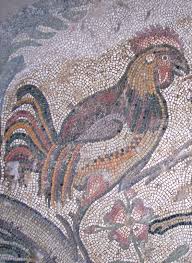 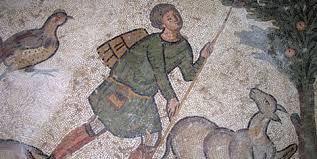 2015 Yılı Turizm Altyapısının Geliştirilmesi Küçük Ölçekli Altyapı Mali Destek Programı (TZKAMU)
6. Kahramanmaraş’taki Germenicia Antik Kenti’nin müze olması konusunda altyapısının oluşturulması, Mozaik Müzeleri Destinasyonuna girmesine yönelik tanıtım faaliyetleri ve tur programlarına dâhil edilmesine yönelik çalışmalar yapılması, 
7. Kahramanmaraş’ta Dondurma Müzesi gibi tematik müzelerin açılması,
8. Baraj ve akarsularda off-road, rafting ve kano sporlarının yapılmasına yönelik altyapının kurulması,
9. Kahramanmaraş kalelerinin ışıklandırılması ve çevre düzenlemelerinin yapılarak ziyareti kolaylaştıracak altyapı eksikliklerinin giderilmesi ve çevresinin kültürel tesis, müze, özgün el sanatları sergi ve satışı merkezi, alışveriş mekânları olarak düzenlemelerinin yapılması ve/veya sunulan hizmetlerin kalitesinin artırılması,
Kahramanmaraş Örnek Proje Konuları
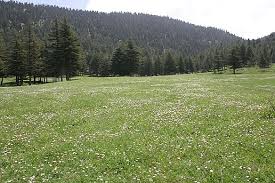 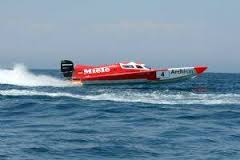 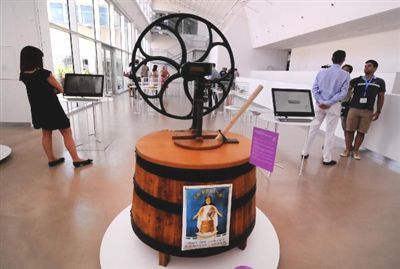 2015 Yılı Turizm Altyapısının Geliştirilmesi Küçük Ölçekli Altyapı Mali Destek Programı (TZKAMU)
Osmaniye Örnek Proje Konuları
1. Haruniye ve Kokar Kaplıcalarına yönelik özel sektör yatırımlarını teşvik edecek altyapı çalışmaları, 
2. Ala Camii fiziki altyapı eksikliklerinin tamamlanarak ulusal ve uluslararası tur programlarında yer almalarının sağlanması,
3. Kastabala Antik Kenti’e ulaşımı ve ziyareti kolaylaştıracak altyapı eksikliklerinin giderilmesi, arkeopark yapılması, 



					

                
	Kastabala Antik Kenti Osmaniye			Ala Camii Osmaniye
Öncelik 1: Turizm sektöründe fiziki, beşeri, teknolojik ve kurumsal altyapının iyileştirilmesi
Öncelik 2: Turizmin çeşitlendirilmesi ve alternatif turizm olanaklarının artırılması
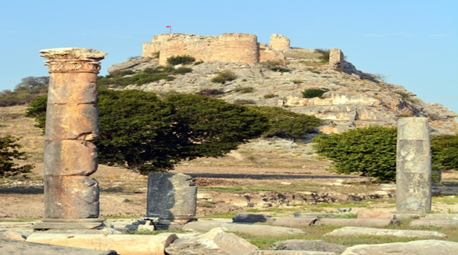 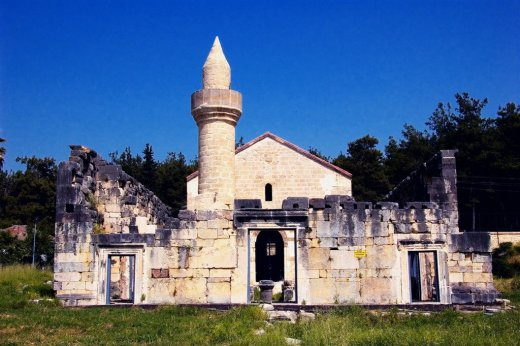 2015 Yılı Turizm Altyapısının Geliştirilmesi Küçük Ölçekli Altyapı Mali Destek Programı (TZKAMU)
4. Osmaniye kalelerinin ışıklandırılması ve çevre düzenlemelerinin yapılarak ziyareti kolaylaştıracak altyapı eksikliklerinin giderilmesi ve çevresinin kültürel tesis, müze, özgün el sanatları sergi ve satışı merkezi, alışveriş mekânları olarak düzenlemelerinin yapılması ve/veya sunulan hizmetlerin kalitesinin artırılması,
5. Mevcut müzelerin fiziksel altyapılarının iyileştirilmesi, müze girişlerine Turizm Bilgilendirme Ofislerinin kurulması, yabancı dillerde bilgilendirici teknolojik altyapının kurulması ve dezavantajlı grupların ziyaretlerini kolaylaştıracak fiziksel ve teknolojik altyapıların geliştirilmesi,
6. Turizm danışma ofislerinin kurulması ve mevcut ofislerin kente gelen yerli ve yabancı turistlerin ihtiyaç duydukları her türlü bilgi, belge, tanıtıcı broşür vb. görselleri temin edebilecekleri altyapı ve donanımlarının geliştirilmesi,








                Osmaniye Kırmıtlı Kuş Cenneti			Hemite Kalesi Osmaniye
Osmaniye Örnek Proje Konuları
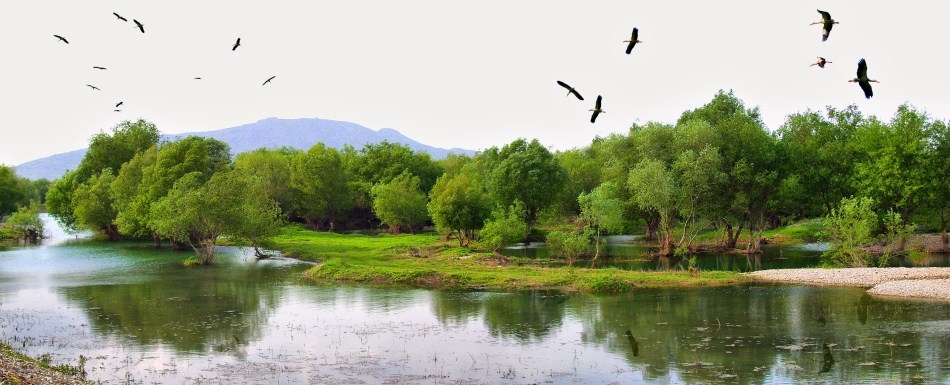 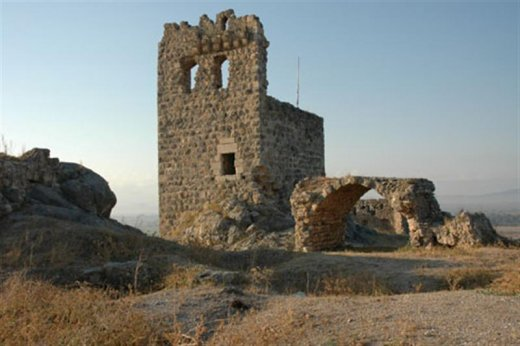 2015 Yılı Turizm Altyapısının Geliştirilmesi Küçük Ölçekli Altyapı Mali Destek Programı (TZKAMU)
7. Şarlak Şelalesi, Düziçi Sabun Şelalesi, Karaçay Şelalesi, Kırmıtlı Kuş Cenneti, Aslantaş Barajı, vb. gibi alanlarda doğa turizmi altyapısının kutulması, karavan park alanlarının oluşturulması, yol iyileştirmelerinin yapılarak peyzaj ve rekreasyon çalışmalarının gerçekleştirilmesi
8. Yaylalarda rota, parkur, yürüyüş yolları düzenlemeleri, kamp alanlarının düzenlenmesi, 
9. Yaşar Kemal Müzesi, Düziçi’de Karacaoğlan Müzesi gibi tematik müzelerin açılması,
10. Aslantaş Barajı ile Ceyhan Nehri off-road, rafting ve kano sporlarının yapılmasına yönelik çalışmaların yapılması,
11. Medikal turizm, termal turizm ve geriatri turizmi çerçevesinde tedavi amaçlı kaplıcaların oluşturulması,


					

                        
                         Şarlak Şelalesi Osmaniye		                     Kano Sporu Ceyhan Nehri
Osmaniye Örnek Proje Konuları
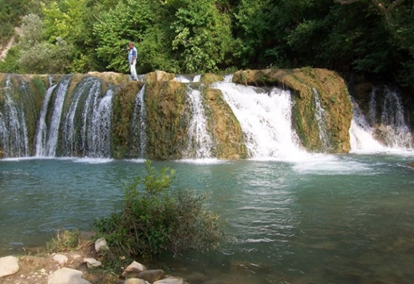 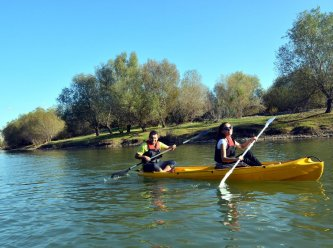 2015 Yılı Turizm Altyapısının Geliştirilmesi Küçük Ölçekli Altyapı Mali Destek Programı (TZKAMU)
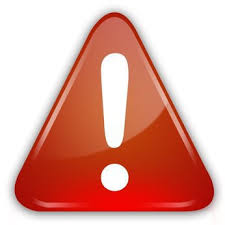 Dikkat!
Başvurular, örnek proje konuları ile sınırlı değildir. Programın genel amaç ve öncelikleriyle uyumlu olmak kaydıyla farklı konularda da başvuru yapılabilir. Ayrıca sunulan proje başvurularının örnek olarak verilen konuları içermesi, bu başvuruların kesinlikle destekleneceği anlamına gelmemektedir.
2015 Yılı Turizm Altyapısının Geliştirilmesi Küçük Ölçekli Altyapı Mali Destek Programı (TZKAMU)
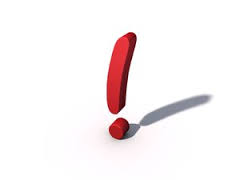 Uygun  Olmayan Proje Konuları
Program kapsamında;
Kamu sosyal tesisleri, misafirhane, lojman, lokal gibi kamu mülkiyeti ve işletmeciliği altındaki tesislere yönelik projeler,

2. “Sadece eğitim faaliyeti”, “sadece tanıtım faaliyeti, “sadece fuar”, “yol, kanalizasyon, su altyapısı inşaatları” ve “sadece arkeolojik kazı çalışmaları” içeren projeler desteklenmez.
2015 Yılı Turizm Altyapısının Geliştirilmesi Küçük Ölçekli Altyapı Mali Destek Programı (TZKAMU)
Uygun Maliyetler
Uygun doğrudan maliyetler, projenin yürütülmesi için gerekli olan, yararlanıcı veya ortağı tarafından gerçekleştirilen ve gerçek tutarlar üzerinden hesaplanan maliyetlerdir: 
1. Projede, proje süresince görevlendirilmiş personelin net maaşları, sosyal sigorta primleri, ilgili diğer ücret ve maliyetler 
2. Mal ve hizmet alımlarına ilişkin Katma Değer Vergisi (KDV),
3. Alınan makine ekipmanlara ilişkin Gümrük Vergisi,
4. Özel Tüketim Vergisi (ÖTV),
5. Yeni ekipman ve hizmet (nakliye, kira vb.) satın alma maliyetleri,
6. Proje kapsamındaki yapım işleri maliyeti.
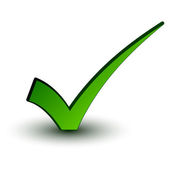 Bütçede, insan kaynakları ve seyahat başlıklarının toplamı uygun maliyetlerinin %10’unu aşamaz.
2015 Yılı Turizm Altyapısının Geliştirilmesi Küçük Ölçekli Altyapı Mali Destek Programı (TZKAMU)
1.Kamu sosyal tesisleri, misafirhanesi gibi kamu mülkiyeti altındaki tesislerin yatırımlarına yönelik yapılacak harcamalar,
2. Hali hazırda başka bir kapsamda finanse edilen kalemler,
3. Arazi veya bina alımları, istimlâk bedelleri ve ikinci el ekipman alımları,
4. Ofis, bina ve her türlü gayrimenkul kira maliyetleri,
5. Binek araç alımı,
6.Proje başlangıcından önce yapılan hazırlık çalışmalarının ve diğer faaliyetlerin maliyetleri ve yararlanıcı ya da ortakları dışındakiler tarafından gerçekleştirilen maliyetler.
Uygun Olmayan Maliyetler
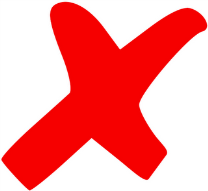 2015 Yılı Turizm Altyapısının Geliştirilmesi Küçük Ölçekli Altyapı Mali Destek Programı (TZKAMU)
Kamu Görevlilerinin Maaşları
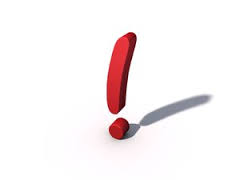 DİKKAT!
Kamu görevlilerinin maaşları projede çalıştıkları süre oranında, belgelendirilmek koşuluyla yararlanıcının (ortaklar dâhil) eş finansmanı olarak kabul edilebilmektedir. Bununla birlikte, kamu görevlisinin tabi olduğu mevzuata göre proje bütçesinden kendisine ödeme yapılabilmesi halinde bu ödemeler Ajansın sağladığı mali destekten de karşılanabilir. Bu durumda, Ajans ilgili kamu görevlisinin bu ödemelerden yararlanabileceğine dair ispatlayıcı belgeleri isteme hakkını haizdir.
2015 Yılı Turizm Altyapısının Geliştirilmesi Küçük Ölçekli Altyapı Mali Destek Programı (TZKAMU)
Başvuru Sırasında Sunulması Gereken Zorunlu Destekleyici Belgeler
Beyannameler (Proje Uygulamaya İlişkin Beyan ve Yetkilendirme Beyanı)
Taahhütnameler (Eş-finansman, Çifte Finansman ve EK-4 Taahhütnamesi)
Temsil ve ilzama yetkili (kişiler)in isim(ler)inin ve imzalarının yer aldığı noter tasdikli imza sirküleri veya noter tasdikli imza beyanı veya en üst yetkili amir onaylı tatbiki imza
Proje sunulması ve uygulanmasına ilişkin en üst yetkili amir/yönetim organı tarafından alınan karar
Başvuru sahibi ve varsa ortağının 2012, 2013, 2014 (geçici) yıllarına ait yetkili kişi, organ ya da kurumlarca onaylanmış kesin hesapları (ödenek miktarını gösterir onaylı tablo, bilanço, gelir-gider tablosu, kesin hesap cetveli, mizan vb.)
Kamu kurum ve kuruluşları dışında başvuru sahiplerinin (Vakıf, Dernek, Kooperatif, Birlik vb. ) tüzüğü ve kuruluş sözleşmesi ve bu kuruluşların 01.01.2014 tarihinden önce kurulduğunu gösterir belge
2015 Yılı Turizm Altyapısının Geliştirilmesi Küçük Ölçekli Altyapı Mali Destek Programı (TZKAMU)
Başvuru Sırasında Sunulması Gereken Zorunlu Destekleyici Belgeler
7.    Mal ve hizmet alımları için proforma fatura ve teknik şartname
8.  Projenin uygulanması için ilgili makamlardan alınan izin, ruhsat, yetki        belgesi vb. belgelere ilişkin liste ve bu listeye göre alınmış belgeler
9.    Fizibilite çalışmaları, yapım, onarım, restorasyon vb. içeren başvurularda;
  Teknik tasarım, teknik şartnameler, planlar
  Son birim fiyatlara ve pozlara göre hazırlanmış keşif özetleri
  Fizibilite çalışmaları ilgili diğer belgeler
10.  Projenin uygulama alanına ilişkin belgeler;
 Arsa/arazi/binaların mülkiyet durumunu gösteren belge
 Arazinin imar durumu ile ilgili belge 
 Yer tahsis belgesi
2015 Yılı Turizm Altyapısının Geliştirilmesi Küçük Ölçekli Altyapı Mali Destek Programı (TZKAMU)
Değerlendirme süreci temel olarak iki aşamadan oluşmaktadır: Ön İnceleme ile Teknik ve Mali Değerlendirme.
Başvuruların Değerlendirilmesi ve Seçilmesi
Ön İnceleme
Yalnızca zamanında teslim edilen projeler ön incelemeye alınır. Ön inceleme aşamasında İdari Kontrol ile Uygunluk Kontrolü yapılır.

İdari Kontrol: İdari Kontol Listesindeki kriterlerin yerine getirilip getirilmediği kontrol edilmektedir. (Bkz. Başvuru Rehberi s. 34)
Uygunluk Kontolü: Uygunluk Kontrol Listesindeki kriterleri taşıyıp taşımadığı incelenir. (Bkz. Başvuru Rehber s. 36)
2015 Yılı Turizm Altyapısının Geliştirilmesi Küçük Ölçekli Altyapı Mali Destek Programı (TZKAMU)
Eksik Belgeler
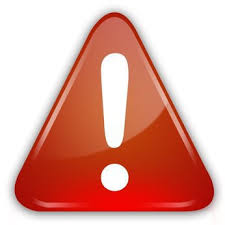 Başvuru formu, bütçe, beklenen finansman kaynakları, maliyetlerin gerekçelendirilmesi, mantıksal çerçeve ve özgeçmişleri eksik olan ya da uygun doldurulmayan başvurular idari kontrol aşamasında eksik evrak bildirimi yapılmaksızın elenir.
Başvuru formu ve ekleri haricindeki destekleyici belgeleri eksik olan ve/veya hatalı yüklemiş olan başvuru sahiplerine beş iş gününü geçmemek kaydıyla ek süre verilir. Bu süre içerisinde söz konusu eksikliklerin giderilememesi halinde bu başvurular teknik ve mali değerlendirme sürecine alınmaz.
2015 Yılı Turizm Altyapısının Geliştirilmesi Küçük Ölçekli Altyapı Mali Destek Programı (TZKAMU)
Başvuruların Değerlendirilmesi ve Seçilmesi
Teknik ve Mali Değerlendirme
Başvurular Değerlendirme Tablosundaki kriterlere göre Bağımsız  Değerlendiriciler tarafından değerlendirilir.

Proje tekliflerinin destek almaya hak kazanabilmesi için, toplam başarı puanına ek olarak, değerlendirme tablosunun ilk iki bölümünde incelenen mali ve yönetim kapasitesi bakımından en az 12 puan (20 puan üzerinden), ilgililik bakımından da en az 22 puan (35 puan üzerinden) alması koşulu aranmaktadır. 

65 ve üstü puan alan projeler en yüksek puanı alan proje teklifinden başlayarak sıralanır ve teklif çağrısının toplam bütçesi çerçevesinde desteklenir.
2015 Yılı Turizm Altyapısının Geliştirilmesi Küçük Ölçekli Altyapı Mali Destek Programı (TZKAMU)
Değerlendirme Tablosu
2015 Yılı Turizm Altyapısının Geliştirilmesi Küçük Ölçekli Altyapı Mali Destek Programı (TZKAMU)
Değerlendirme Tablosu
2015 Yılı Turizm Altyapısının Geliştirilmesi Küçük Ölçekli Altyapı Mali Destek Programı (TZKAMU)
Değerlendirme Tablosu
2015 Yılı Turizm Altyapısının Geliştirilmesi Küçük Ölçekli Altyapı Mali Destek Programı (TZKAMU)
Değerlendirme Tablosu
2015 Yılı Turizm Altyapısının Geliştirilmesi Küçük Ölçekli Altyapı Mali Destek Programı (TZKAMU)
Değerlendirme Tablosu
2015 Yılı Turizm Altyapısının Geliştirilmesi Küçük Ölçekli Altyapı Mali Destek Programı (TZKAMU)
Değerlendirme tablosu dikkate alındığında, aşağıdaki hususları içeren başvurular diğer başvurulara göre daha yüksek puan alacaktır.
Teklif çağrısının amaç ve önceliklerine doğrudan hizmet eden başvurular.
Bölge Planı ve İl Turizm Master Planlarında yer alan önceliklere yönelik başvurular
Turizm potansiyelinin değerlendirilmesine ve turizm çeşitliliğinin artırılmasına yönelik başvurular
Özel sektörün yatırım yapmasını özendirici başvurular
Sunulan teknik şartname ve proforma faturalar ile bütçedeki maliyet kalemlerini doğrulayabilen başvurular
Programın genel amacı ve öncelikleri ile ilgili başka bir altyapı projesinin devamı ya da tamamlayıcısı niteliğindeki başvurular
2015 Yılı Turizm Altyapısının Geliştirilmesi Küçük Ölçekli Altyapı Mali Destek Programı (TZKAMU)
ÖNEMLİ !!!

Başvuru sahibi, proje faaliyetleri sonucunda elde edilecek altyapıdan 3 yıl boyunca sorumlu olacaktır.
Başvuru sahibi ve ortak olma şartlarını taşımayan kurum ve kuruluşlar projeye teknik ve mali destek sağlamak amacıyla iştirakçi olabilirler.
Kendi mevzuatı çerçevesinde satın alma kuralları (KİK v.b.) olmayan başvuru sahipleri, proje süresince Kalkınma Ajansları Mal ve Hizmet Alma esas ve usullerine tabii olacaklardır.
Proje ile ilgili her türlü harcamanın, Ajans ile sözleşme tarihi ve proje bitiş tarihi arasında yapılması ve belgelendirilmesi gerekmektedir.
Proje kapsamında harcama öngörülen tüm mal ve hizmet alımları için teknik şartname ve proforma fatura sunulmalıdır.  
Projenin uygulanabilmesi amacıyla alınması gereken her türlü yasal izin ve ruhsatlar ile hazırlanması gereken proje ve diğer teknik çalışmalar sözleşme aşamasına kadar tamamlanmalıdır.
2015 Yılı Turizmin Geliştirilmesi Mali Destek Programı  (TZKOBİ)
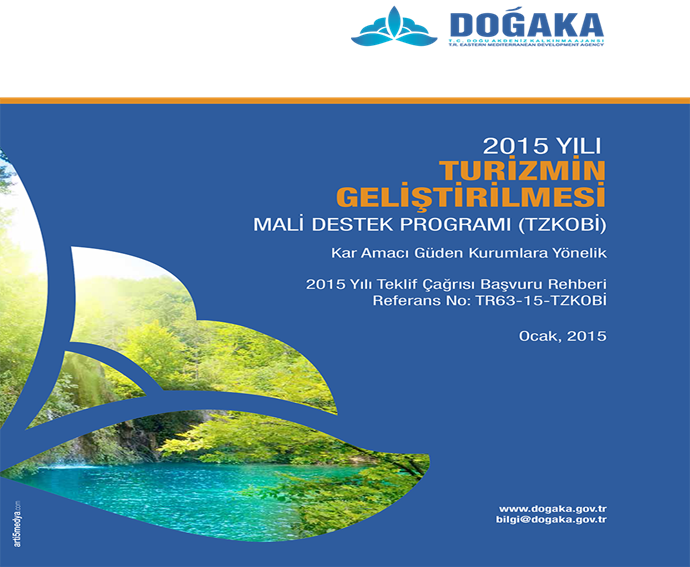 2015 YILI 
TURİZMİN GELİŞTİRİLMESİ 
Mali Destek Programı

Referans No: TR63-15-TZKOBİ
2015 Yılı Turizmin Geliştirilmesi Mali Destek Programı  (TZKOBİ)
Programın Amaç ve Öncelikleri
Programın Amacı
TR63 Bölgesi’nde turizm sektöründeki işletmelerin rekabet güçlerinin artırılması ve turizmin çeşitlendirilmesi
Programın Öncelikleri
Öncelik 1:  Turizm sektöründeki işletmelerin fiziki, beşeri, teknolojik ve kurumsal kapasitelerinin geliştirilmesi ve hizmet kalitesinin artırılması 
Öncelik 2: Turizm sektöründeki işletmelerin ürün ve hizmetlerinin çeşitlendirilmesi
2015 Yılı Turizmin Geliştirilmesi Mali Destek Programı  (TZKOBİ)
Bütçe, Destek Tutarı, Destek Oranı ve Proje Sayısı
Proje Uygulama Yeri ve Süresi
2015 Yılı Turizmin Geliştirilmesi Mali Destek Programı  (TZKOBİ)
Kimler Başvurabilir?
Ticari Esaslara Göre Faaliyet Gösteren (kar amacı güden)
Mikro, Küçük ve Orta Ölçekli İşletmeler
Kooperatifler ve Birlikler
2015 Yılı Turizmin Geliştirilmesi Mali Destek Programı  (TZKOBİ)
Başvuru Sahibi Kriterleri
Destek almaya hak kazanabilmek için, başvuru sahipleri aşağıda belirtilen koşulların tümüne uymalıdır:
1. Merkez ya da yasal şubesi TR63 Bölgesinde kayıtlı olan ve bölgeye yatırım yapacak işletmelerin, 01.07.2014 tarihinden önce TR63 Bölgesinde kurulmuş, tescil edilmiş ve faaliyette olması
2. Merkez ya da yasal şubesi TR63 Bölgesi dışında olan ve bölgeye yatırım yapacak işletmelerin, 01.07.2014 tarihinden önce kurulmuş, tescil edilmiş ve faaliyette olması ve elektronik son başvuru tarihine kadar bölgeye kayıt yaptırmış olması
3. Faaliyette olması [Başvuru Sahibinin personel ve/veya ekipmanlarıyla birlikte en az 01.07.2014 tarihinden beri işler durumda (faaliyette) olması] (Bölge dışından yatırım yapacak işletmeler için bölge dışındaki merkez ya da şubesinin faaliyette olduğunun belgelenmesi gerekmektedir)
2015 Yılı Turizmin Geliştirilmesi Mali Destek Programı  (TZKOBİ)
4.Proje faaliyetlerinin, başvuru sahibinin görev, yetki ve faaliyet alanı içerisinde bulunması
5. Faaliyet alanı değişikliği varsa programın elektronik son başvuru tarihinden önce yapılmış olması
6.Projenin hazırlığından ve yönetiminden (eğer varsa ortakları ile birlikte) doğrudan sorumlu olması, aracı olarak hareket etmemesi
7.İnşa edilecek ya da geliştirilecek yapı varsa, kanuni sahibi ve işletmecisi ya da 3 yıllık kira kontratı/protokol vb. sunması ve yapı değiştirme konusunda mülk sahibinin muvafakatinin olması
Başvuru Sahibi Kriterleri
2015 Yılı Turizmin Geliştirilmesi Mali Destek Programı  (TZKOBİ)
1. Mimari açıdan öne çıkan tarihi ve turistik yapıların, özelliklerinin korunarak turizm işletme belgeli otel veya butik otel olarak hizmete açılması
2. Butik otel işletmeciliğinin yaygınlaştırılması,
3. Turizm işletmelerinde ulusal ve uluslararası kalite belgelerinin alınmasına yönelik yatırımların yapılması
4. Turizm işletmelerinde istihdamın artırılması yönelik yatırımların yapılması
Örnek Proje Konuları
Öncelik 1: Turizm sektöründeki işletmelerin fiziki, beşeri, teknolojik ve kurumsal kapasitelerinin geliştirilmesi ve hizmet kalitesinin artırılması
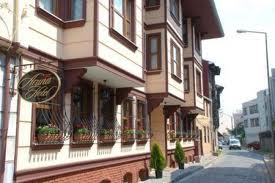 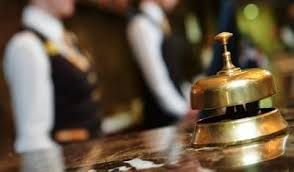 2015 Yılı Turizmin Geliştirilmesi Mali Destek Programı  (TZKOBİ)
5. Turizm tesislerinde yenilenebilir enerji kaynaklarının kullanılması (Güneş enerjisi, rüzgar enerjisi vb.)
6. Konaklama tesislerinde yeşil yıldız alınmasına yönelik gerekli iyileştirmelerin yapılması
7. Otellerde yıldız artırılmasına yönelik yatırımların yapılması
8. Turizm tesislerinin engellilerin kullanımına uygun hale getirilmesi
9. Turizm işletmelerinde web sayfası, yazılım ve mobil uygulamalar ile hizmet kapasitesinin/kalitesinin artırılması
Örnek Proje Konuları
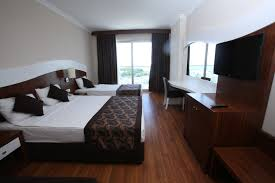 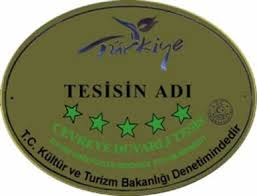 2015 Yılı Turizmin Geliştirilmesi Mali Destek Programı  (TZKOBİ)
Örnek Proje Konuları
Öncelik 2: Turizm sektöründeki işletmelerin ürün ve hizmetlerinin çeşitlendirilmesi
Turizme yönelik aktivitelerin çeşitlendirilmesi, bunlara yönelik altyapı yatırımlarının yapılması (yelken/rüzgar sörfü, at binme, dalış, yamaç paraşütü, kuş gözleme, doğa yürüyüşü, bisiklet turu, vb.)
Deniz turizminin alternatif aktivitelerle çeşitlendirilmesi (yelken/rüzgar sörfü, dalış vb.)
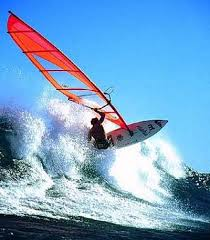 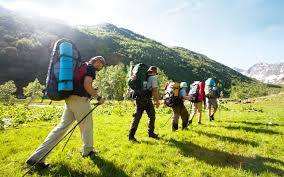 2015 Yılı Turizmin Geliştirilmesi Mali Destek Programı  (TZKOBİ)
Örnek Proje Konuları
3. Tematik özel müzelerin kurulması 
4. Geleneksel el sanatlarına yönelik üretim ve satış merkezlerinin (el sanatları, sepetçilik, bakır eşya vb.) kurulması
5. Turizm işletmelerinde faaliyet çeşitliliğini artırarak turizm faaliyetlerinin yıl boyuna yayılması, (kongre ve konferans organizasyonlarına, spor kulüplerinin kamp çalışmalarına yönelik yatırımlar gibi)
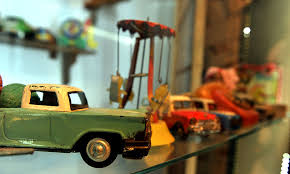 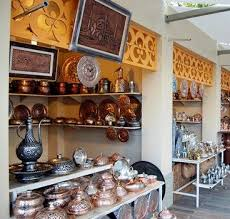 2015 Yılı Turizmin Geliştirilmesi Mali Destek Programı  (TZKOBİ)
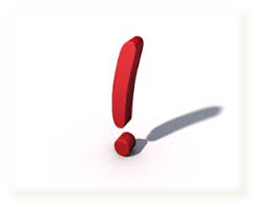 Uygun Olmayan Konular
Ekonomi Bakanlığı tarafından yürütülmekte olan Yatırımlarda Devlet Yardımları Hakkında Bakanlar Kurulu Kararı EK-4 çerçevesinde;    
Turizm yatırım/işletme belgeli oteller, butik oteller, tatil köyleri, özel konaklama tesisleri ve dağ/yayla evleri dışında kalan turizm konaklama tesisleri ile,
Lokantalar, kafeteryalar, eğlence yerleri, günübirlik tesisler, termal kür tesisleri, sağlıklı yaşam tesisleri, yüzme havuzları bu program kapsamında desteklenmemektedir.
2015 Yılı Turizmin Geliştirilmesi Mali Destek Programı  (TZKOBİ)
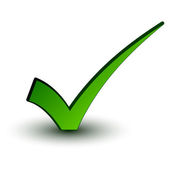 Uygun Maliyetler
1. Proje yürütülmesinde/uygulanmasında görevlendirilmiş yeni istihdam edilen personelin (kendi personeli hariç) net maaşları, sosyal sigorta primleri, ilgili diğer ücret ve maliyetler (Ücretler, piyasa koşullarına uygun olarak belirlenmelidir),
2. Yeni ekipman ve hizmet (nakliye, kira vb.) satın alma maliyetleri
3. Ajans destek tutarının %30’unu geçmemek koşulu ile küçük ölçekli yapım işleri (onarım, boya, badana, elektrik ve ısınma hattı, vb.)
4. Turizm faaliyetlerini çeşitlendirmek amacıyla faaliyetlerde doğrudan kullanılan araç ve ekipmanlar (fayton, binek atı, ATV, akülü-pedallı araçlar vb.), su sporu araçları (jet-ski, yelken, parasails, tekne, deniz bisikleti vb.) 
5. İşletmelere yönelik kalite sistemleri, marka, patent, vb. geçerli belgeler alınmasına yönelik giderler
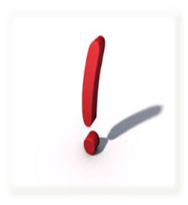 DİKKAT
Proje Bütçesi; Katma Değer Vergisi (KDV) hariç olarak düzenlenecektir.
2015 Yılı Turizmin Geliştirilmesi Mali Destek Programı  (TZKOBİ)
1. Katma Değer Vergisi (KDV)
2. Gümrük Vergisi
3. Özel Tüketim Vergisi (ÖTV), Sigorta Masrafları
4. Arazi veya bina alımları, istimlâk bedelleri
5. İkinci el ekipman alımları
6. Hammadde ve malzeme alımları
7. Binek araç alımı, servis aracı alımı
8. Proje başlangıcından önce yapılan hazırlık çalışmalarının ve diğer faaliyetlerin maliyetleri
9. Proje yürütülmesinde / uygulanmasında görevlendirilmiş firmanın / kuruluşun kendi personeline ilişkin net maaşları, sosyal sigorta primleri ve ilgili diğer ücret ve maliyetleri
Uygun Olmayan Maliyetler
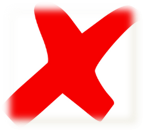 2015 Yılı Turizmin Geliştirilmesi Mali Destek Programı  (TZKOBİ)
Sunulması Zorunlu Destekleyici Belgeler
Kuruluş tarihi ile faaliyet ve iştigal alanlarını gösterir belge
Mevcut sermaye yapısını, faaliyet alanlarını ve işletme tescil tarihini gösteren güncel Ticaret Sicili Gazetesi/Gazeteleri veya Esnaf ve Sanatkârlar Sicil Gazetesi/Gazeteleri
Temsil ve ilzama yetkili kişi(ler)in isim(ler)ini ve imzalarını noter tarafından tasdik eden belge (imza sirküsü)
 Taahhütnameler ( Eş-finansman, Çifte Finansman ve EK-4 Taahhütnamesi)
Beyannameler (Kuruluş Yeri, Tarihi, Faaliyet ve Proje Uygulama Yeri Beyanı, İşletme Mevcut Durum Beyanı, Yetkilendirme Beyanı)
Bölge içinde ya da Bölge dışında 01.07.2014 tarihinden önce kurulduğunu gösterir belge
Merkez ya da yasal şubesi TR63 Bölgesi dışında olan ve bölgeye yatırım yapacak başvuru sahiplerinin, elektronik son başvuru tarihine kadar bölgeye kayıt yaptırdığını gösterir belge
2015 Yılı Turizmin Geliştirilmesi Mali Destek Programı  (TZKOBİ)
Sunulması Zorunlu Destekleyici Belgeler
8. Proje konusunun başvuru sahibinin görev ve yetki alanı içerisinde olduğunu gösterir belge
9. İşletmenin 01.07.2014 tarihinden beri faaliyette olduğunu gösterir güncel Faaliyet Belgesi ya da Oda Kayıt Belgesi
10. Proje konusuna ilişkin faaliyet alanı değişikliği varsa bu değişikliğin programın elektronik son başvuru tarihine kadar yapıldığını gösterir belge
11. Vergi dairesince onaylanmış, 2012, 2013 ve 2014 yıllarına ait (varsa en az 3 (üç) mali yıla ait) kar-zarar tablosu ve bilançosu/işletme hesap özeti
12. Çalışan personel sayısını gösteren Sosyal Güvenlik Kuruluşu’ndan alınmış onaylı, güncel belge veya barkotlu internet çıktısı
13. Mal ve hizmet alımlarına ilişkin Teknik Şartnameler ve proforma faturalar
2015 Yılı Turizmin Geliştirilmesi Mali Destek Programı  (TZKOBİ)
Sunulması Zorunlu Destekleyici Belgeler
14. Fizibilite çalışmaları, yapım, onarım, restorasyon vb. işleri içeren başvurularda; 
Teknik tasarımlar, teknik şartnameler, planlar
Birim pozlarına göre hazırlanmış keşif özetleri (malzeme/metraj ve keşif listesi) ve maliyet tahminleri 
Fizibilite çalışmaları ile ilgili diğer bilgi ve belgeler, 
15. Projenin uygulama alanına ilişkin belgeler
16. Arsa/arazi/binaların mülkiyet durumunu gösteren ve mevcutsa taşınmaz üzerinde kurulu tüm hakları da içeren belge (tapu vb.) veya yer tahsis belgesi
17. Arazinin imar durumu ile ilgili belge
2015 Yılı Turizmin Geliştirilmesi Mali Destek Programı  (TZKOBİ)
Değerlendirme süreci temel olarak iki aşamadan oluşmaktadır: Ön İnceleme ile Teknik ve Mali Değerlendirme.
Başvuruların Değerlendirilmesi ve Seçilmesi
Ön İnceleme
Yalnızca zamanında teslim edilen projeler ön incelemeye alınır. Ön inceleme aşamasında İdari Kontrol ile Uygunluk Kontrolü yapılır.

İdari Kontrol: İdari Kontol Listesindeki kriterlerin yerine getirilip getirilmediği kontrol edilmektedir. (Bkz. Başvuru Rehberi s. 32)
Uygunluk Kontolü: Uygunluk Kontrol Listesindeki kriterleri taşıyıp taşımadığı incelenir. (Bkz. Başvuru Rehber s. 35)
2015 Yılı Turizmin Geliştirilmesi Mali Destek Programı  (TZKOBİ)
Başvuruların Değerlendirilmesi ve Seçilmesi
Teknik ve Mali Değerlendirme
Başvurular Değerlendirme Tablosundaki kriterlere göre Bağımsız  Değerlendiriciler tarafından değerlendirilir.

Proje tekliflerinin destek almaya hak kazanabilmesi için, toplam başarı puanına ek olarak, değerlendirme tablosunun ilk iki bölümünde incelenen mali ve yönetim kapasitesi bakımından en az 12 puan (20 puan üzerinden), ilgililik bakımından da en az 22 puan (35 puan üzerinden) alması koşulu aranmaktadır. 

65 ve üstü puan alan projeler en yüksek puanı alan proje teklifinden başlayarak sıralanır ve teklif çağrısının toplam bütçesi çerçevesinde desteklenir.
2015 Yılı Turizmin Geliştirilmesi Mali Destek Programı  (TZKOBİ)
Değerlendirme Tablosu
2015 Yılı Turizmin Geliştirilmesi Mali Destek Programı  (TZKOBİ)
Değerlendirme Tablosu
2015 Yılı Turizmin Geliştirilmesi Mali Destek Programı  (TZKOBİ)
Değerlendirme Tablosu
2015 Yılı Turizmin Geliştirilmesi Mali Destek Programı  (TZKOBİ)
Değerlendirme Tablosu
2015 Yılı Turizmin Geliştirilmesi Mali Destek Programı  (TZKOBİ)
Değerlendirme Tablosu
2015 Yılı Turizmin Geliştirilmesi Mali Destek Programı  (TZKOBİ)
Değerlendirme Aşamasına İlişkin Önemli Bilgi
Değerlendirme tablosu dikkate alındığında, aşağıdaki hususları içeren başvurular diğer başvurulara göre daha yüksek puan alacaktır.
Teklif çağrısının amaç ve önceliklerine hizmet eden başvurular
Bölge Planı ve il turizm master planlarında yer alan hususlara yönelik başvurular
İşletmelerde hizmet kapasitesi ve kalitesi artışını hedefleyen başvurular
Hizmet çeşitlendirmesi hedefleyen başvurular ( yenilikçi hizmet sunumu, konsept değişikliği/eklenmesi, turistik aktivite eklenmesi turizm vb.)
Kalite artışı hedefleyen başvurular (yıldız artırılması, kalite belgesi/sertifika alımı vb.)
Kayıtlı istihdamın artırılmasını amaçlayan başvurular
Sunulan teknik şartname ve proforma faturalar ile bütçede yer alan maliyet kalemlerini doğrulayabilen başvurular
2015 Yılı Turizmin Geliştirilmesi Mali Destek Programı  (TZKOBİ)
Önemli!!!
01.07.2014 tarihinden önce kurulmuş olan ve faaliyette olan tüm KOBİ’ler başvuru yapabilir.
TR63 Bölgesi dışında olan KOBİ’ler, TR63 Bölgesinde ilgili kurum ve kuruluşlara şube kaydını yaptırarak başvuru yapabilirler. 
Proje başvurularında «Turizm Tesislerinin Belgelendirilmesine ve Niteliklerine İlişkin Yönetmelik» hükümlerine dikkat edilmelidir.
Proje ile ilgili her türlü harcamanın, Ajans ile sözleşme tarihi ve proje bitiş tarihi arasında yapılması ve belgelendirilmesi gerekmektedir.
Proje kapsamında harcama öngörülen tüm mal ve hizmet alımları için teknik şartname ve proforma fatura sunulmalıdır.  
Projenin uygulanabilmesi amacıyla alınması gereken her türlü yasal izin ve ruhsatlar ile hazırlanması gereken proje ve diğer teknik çalışmalar sözleşme aşamasına kadar tamamlanmalıdır.
Mevcut işletmelerde yenilikçi bir yaklaşım benimsemeyen (konsept değişikliği, yıldız artırımı, yeni aktivite) sadece tefrişata dayalı projelerin yeterli puan alamayacağı göz önünde tutulmalıdır.
Programlara Başvuru
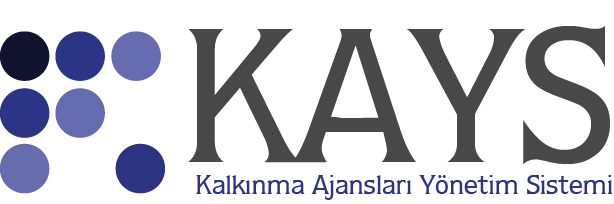 Başvurular KAYS üzerinden kabul edilmektedir.
Programlara Başvuru
Önemli Hatırlatma
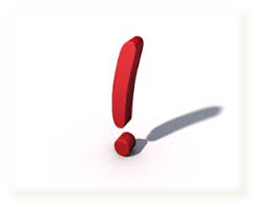 Proje başvuruları 22 Nisan 2015 saat 23.59’a KAYS üzerinden hazırlanmalı ve onaylanmalıdır. Bu tarihten sonra sistem otomatik olarak kapanacak ve sistem üzerinden projeye dair hiçbir işlem yapılmayacaktır.

KAYS üzerinden onaylanmayan ve taslak olarak kalan ve/veya matbu olarak Ajansa teslim edilmeyen projeler değerlendirmeye alınmayacaktır. 

Projenin KAYS üzerinden alınan çıktıları destekleyici belgelerle birlikte elden veya kargo/posta yolu ile 30 Nisan 2015 saat 17.00’a kadar Ajansa teslim edilmelidir.
Başvuru Adresleri
Hatay İli Başvuruları İçin




		Kahramanmaraş İli Başvuruları İçin




		      Osmaniye İli Başvuruları İçin
Doğu Akdeniz Kalkınma Ajansı Genel Sekreterliği
Yavuz Sultan Selim Cad. Birinci Tabakhane Sok. No: 20 31050
Antakya / HATAY
Doğu Akdeniz Kalkınma Ajansı Kahramanmaraş Yatırım Destek Ofisi
Yenişehir Mah. Trabzon Cad. Hafız Ali Efendi Meydanı, İl Müftülük Binası 2. Kat
Merkez/ KAHRAMANMARAŞ
Doğu Akdeniz Kalkınma Ajansı Osmaniye Yatırım Destek Ofisi
Adnan Menderes Bulvarı, Ticaret ve Sanayi Odası Binası Kat 3
Merkez / OSMANİYE
Sorularınız ve Ayrıntılı Bilgi İçin
Sorularınızı, teklif çağrısının referans numarasını açık bir şekilde belirterek, elektronik posta ya da faks ile aşağıdaki adrese veya faks numarasına gönderebilirsiniz:

İnternet Adresi: www.dogaka.gov.tr
E-posta adresi: pyb@dogaka.gov.tr
Faks: 0 (326) 225 14 52
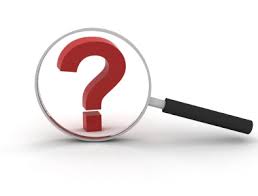 Teşekkür Ederiz.